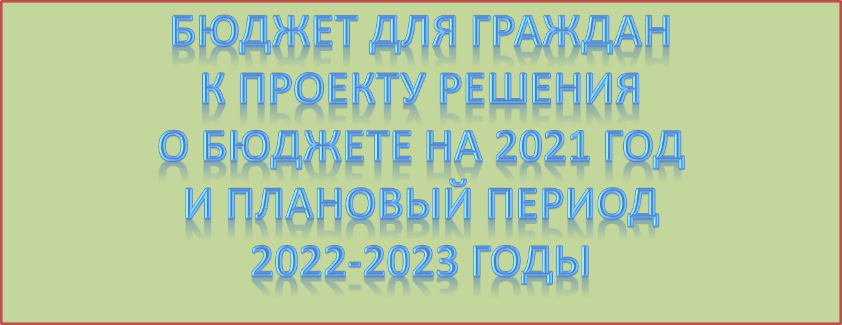 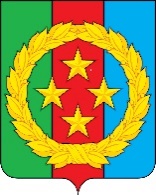 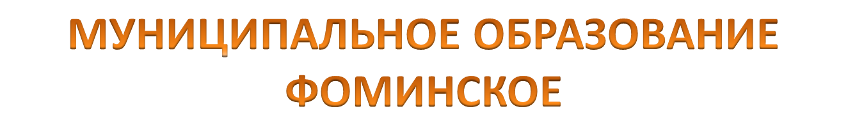 Что такое бюджет для граждан
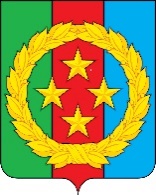 Бюджет для граждан - это документ, разрабатываемый и публикуемый в открытом доступе финансовым органом соответствующего публично-правового образования в целях предоставления гражданам актуальной информации о бюджете и отчете о его исполнении в объективной, заслуживающей доверия, доступной и простой для понимания форме.
Бюджет  для граждан на 2021 год и плановый период 2022-2023 годов подготовлен  на основании Решения Совета  депутатов муниципального образования Фоминское № 37  от   15.12.2020 г.  «О бюджете муниципального образования Фоминское на 2021 год и плановый период 2022-2023 годов» (утвержден)
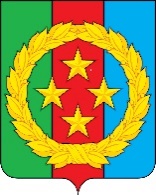 Со старонормандского  buodgette– сумка, кошелек
Какие бывают бюджеты?
Бюджеты  семей
Бюджеты  публично-  правовых
образований
Бюджеты
организаций
Субъектов  Российской  Федерации
(региональные  бюджеты, бюджеты  территориальных  фондов
обязательного
медицинского  страхования)
Российской  Федерации
(федеральный  бюджет, бюджеты  государственных  внебюджетных
фондов Российской
Федерации)
Муниципальных  образований
(местные  бюджеты)
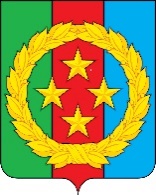 БЮДЖЕТ –
это план доходов и расходов на определенный период
Доходы – Расходы = Дефицит (Профицит)
Доходы
Расходы
Расходы
Доходы
______________________________________
____
______________________________________
_________
Составление проекта бюджета основывается на:
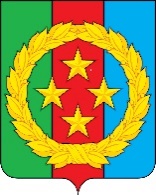 Бюджетном послании и Указах
 Президента Российской 
Федерации

Прогнозе Социально-экономического
 развития МО Фоминское

Основных направлениях
 бюджетной и налоговой
 политики
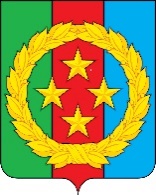 ДОХОДЫ БЮДЖЕТА	- поступающие в бюджет МО Фоминское  денежные средства
ДОХОДЫ
бюджета
Налоговые доходы
Неналоговые доходы
Межбюджетные  трансферты
Дотации; Субсидии Субвенции.
Налог на доходы физических лиц;
Единый 
сельскохозяйственный налог; 
Налог на имущество физических лиц;
Государственная пошлина;
Земельный налог.
Доходы от использования  имущества;
Прочие неналоговые доходы.
Расходы бюджета
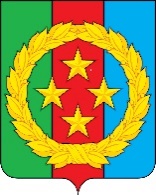 РАСХОДЫ БЮДЖЕТА - выплачиваемые из бюджета МО Фоминское
денежные средства
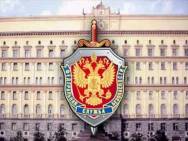 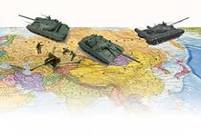 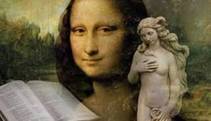 на культуру, 
кинематографию
на национальную безопасность
на национальную оборону
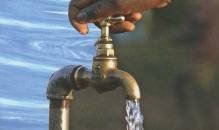 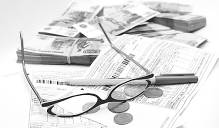 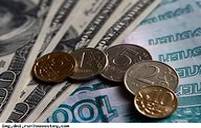 на жилищно-коммунальное хозяйство
на национальную экономику
на общегосударственные вопросы
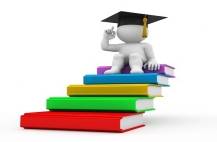 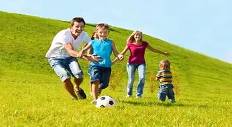 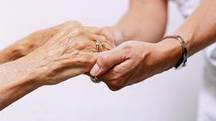 на социальную политику
на спорт
на образование
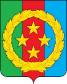 МЕЖБЮДЖЕТНЫЕ ТРАНСФЕРТЫ-
денежные средства, перечисляемые
из одного бюджета бюджетной системы РФ другому
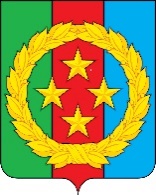 Бюджетный процесс –
ежегодное формирование и исполнение бюджета
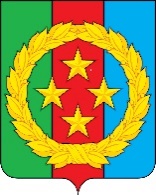 Основные параметры бюджета МО Фоминское на 2021 и плановый период 2022 и 2023 годов
                                                                                                   (тыс.руб)
2021
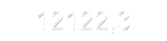 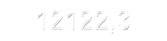 2022
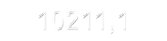 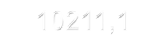 2023
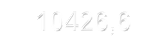 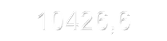 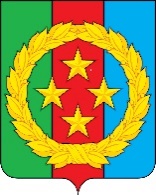 Структура доходов бюджета
тыс.руб.
7 525,254
9 288,344
7 340,192
Безвозмездные  поступления
Собственные доходы
2 901,39
2 870,952
2 834,00
2021
2022
2023
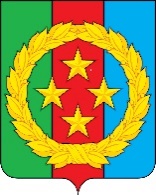 Основные параметры доходной части бюджета муниципального образования Фоминское на 2021 год и плановый период 2022 и 2023 годов
                                                                                                                                                                   (тыс.руб)
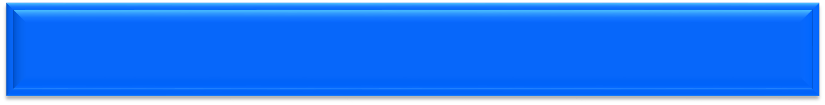 Благоустройство населённых пунктов муниципального  образования Фоминское
4951,5 
тыс. рублей
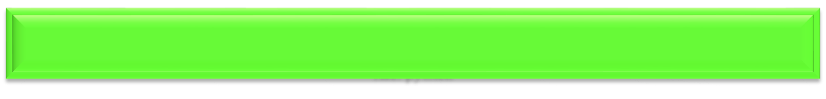 Адресная социальная поддержка отдельных категорий граждан
10
тыс. рублей
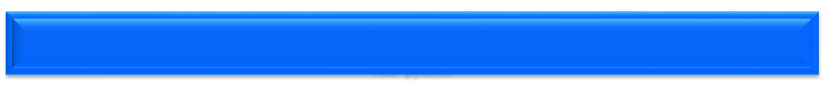 Обеспечение первичных мер пожарной безопасности
52,0
тыс. рублей
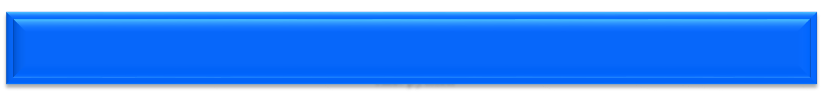 Обеспечение безопасности людей на водных объектах 
80
 тыс. рублей
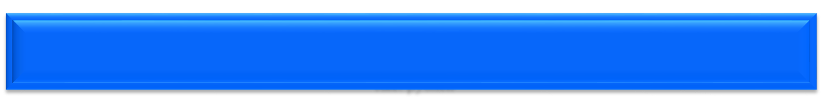 Противодействие коррупции 
50
 тыс. рублей
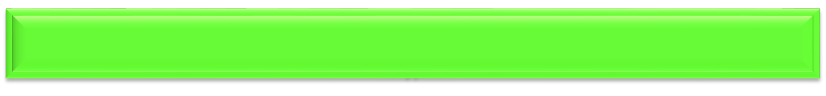 Управление и распоряжение  земельными ресурсами
15,0
тыс. рублей
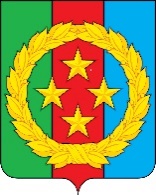 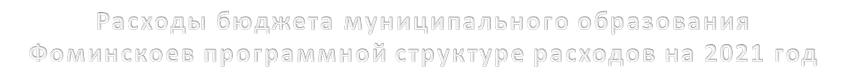 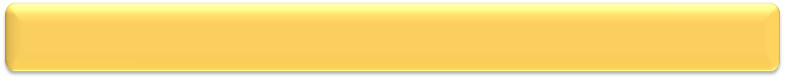 Структура расходов бюджета по отраслям в 2021 году
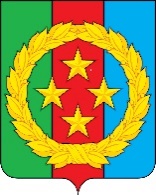 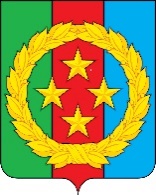 Обратная связь
Уважаемые пользователи! Направить  свои мнения и пожелания по работе  рубрики “Бюджет для граждан” вы
можете по электронному адресу
admfominskoe@yandex.ru
Ждем Ваших вопросов и предложений!